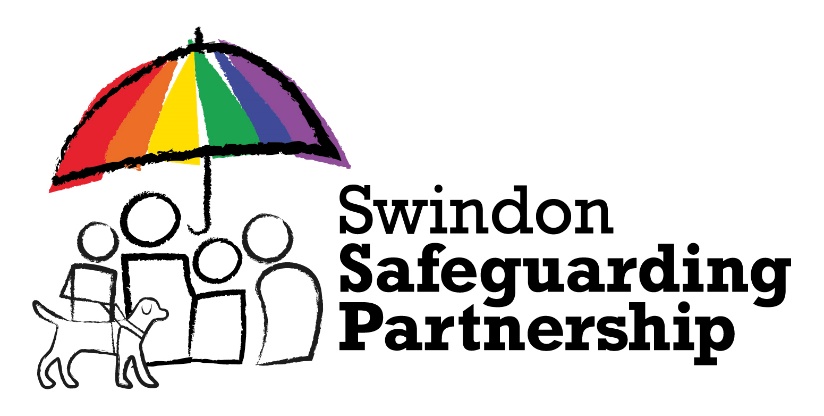 Graded Care Profile 2 - Antenatal (GCP2A)
What is GCP2A? GCP2 is a NSPCC licensed assessment tool which helps practitioners identify neglect and assess the quality of care children receive. Swindon Safeguarding Partnership are licensed to use GCP2, approximately 100 practitioners have successfully completed the assessor training. Further information on the SSP Neglect Framework and Practice Guidance and FAQ’s about GCP2 can be accessed here). GCP2A is an antenatal version of this assessment tool which is currently in the testing phase and Swindon has been chosen by the NSPCC to work with them as part of the research project to test GCP2A.
.
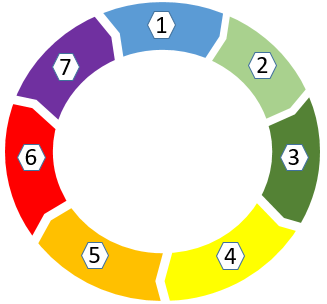 For further information: GCP2A in Swindon please contact Kiranjit Mitchell Childrens Social Care.  Kathryn Clements Named Midwife for Safeguarding, GWH  
GCP2A Research in Practice
SSP Neglect Framework and Practice Guidance and GCP2
7 minute briefs for Neglect Framework and Practice Guidance and 
Graded Care Profile 2
Why do we need GCP2A?  A growing body of evidence highlights the importance of the antenatal/early years period and how suboptimal parenting, early neglect/abuse can have lasting consequences on children’s future emotional and physical health. This has been even more apparent during lockdown. Exposure to high levels of enduring stress during these important developmental stages can make infants’ emotional regulation and immune system less effective.
Minute Briefing
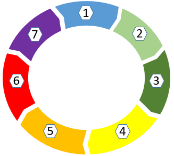 7
What does this mean for professionals working in Swindon?  As part of the NSPCC research project 20 professionals from midwifery, children’s social care, parenting hub and family service have completed GCP2A training. For the period of this project the GCP2A will be used with families within the North locality area and be reviewed as part of the evaluation process.  Any child safeguarding concerns should be referred in line with the local procedures.
Continued: This can make children more vulnerable to a range of later difficulties such as depression, anti-social behaviour, addictions and physical illness. (Gerhardt 2012). Infants, make up the largest proportion of Serious Case Reviews. There are many challenges with undertaking assessments in the antenatal period and an ever-increasing concern about the numbers of babies going into care in the first two weeks of birth (Babies Born into Care Research in both England and Wales).
What is in the GCP2-A? The GCP2-A tool is split into three sections: 
Section one: considers any planning for the baby or when the pregnancy is confirmed. 
           Six overarching items to help staff decide if a full Section 2 of GCP2-A is required.
Section two: a more in-depth element of the tool that can be used when there is the need to describe in more detail the areas of strength and challenge.
Section three: should be completed in the early post-natal period, typically 7-10 days.
The main part of the tool (section two) helps professionals and parents in their awareness and preparation for the birth of the baby. As with GCP2, the tool grades the quality of consideration in relation to physical, safety (now and postnatally), emotional and developmental preparedness. For those aware of GCP2 – you will recognise GCP2-A as its younger sibling.
What does GCP2-A do? GCP2-A is a practical, pragmatic tool that supports professionals such as midwives, health visitors, social workers and those in Early Help services with early decision making. It helps professionals identify and record where parents-to-be are doing well and the type and severity of issues they might have about the family early in the pregnancy. They are then better able to address the concerns and ensure the right type of support is put in place before the baby is born, with the aim of prevent concerns escalating.
Essentially GCP2-A is a tool to help improve outcomes for babies and infants.  When issues are identified GCP2-A can guide a tailored multi-agency response to support expectant and new families to parent their babies in a safe loving home
27/07/2021